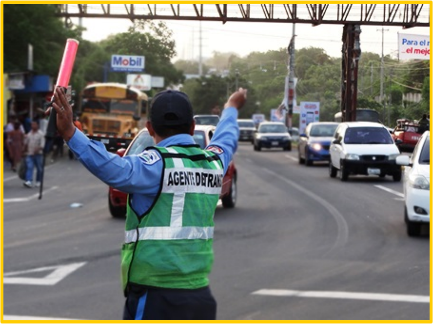 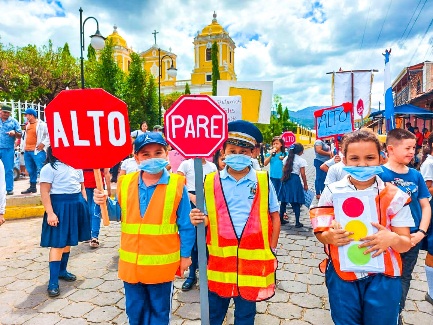 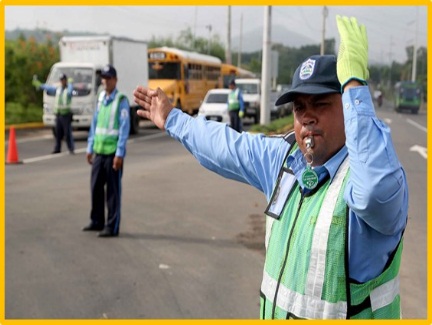 Policía Nacional
Dirección de Seguridad Tránsito Nacional
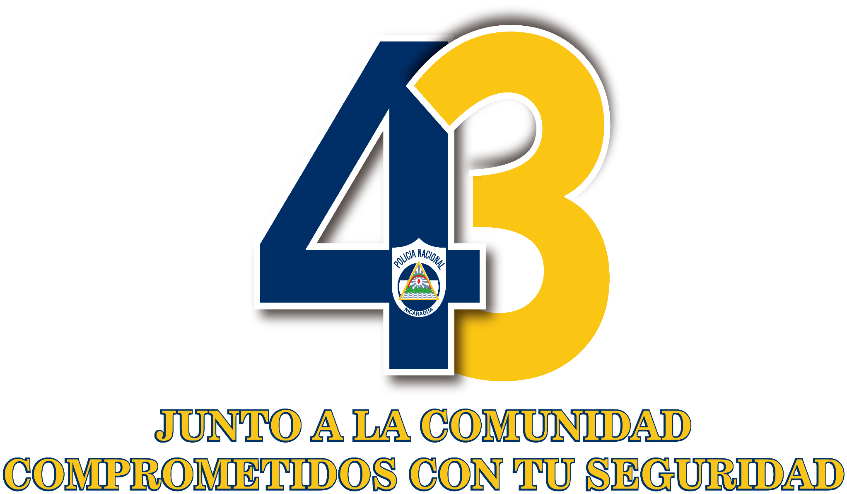 HONOR – SEGURIDAD – SERVICIO.
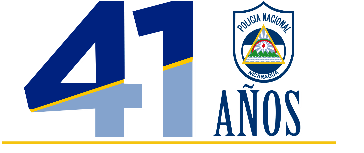 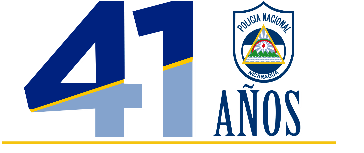 REPORTE SEMANAL 
Plan Nacional de Emergencia Vial
LUNES 23 AL DOMINGO 29 DE ENERO  2023
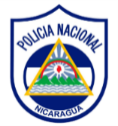 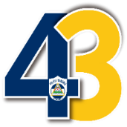 ACCIONES PREVENTIVAS
PLAN NACIONAL DE EMERGENCIA VIAL
SEMINARIOS Y PRESENTACIÓN DE LA CARTILLA DE EDUCACIÓN VIAL PARA LA PROTECCIÓN DE LA VIDA A 16,984 PERSONAS:
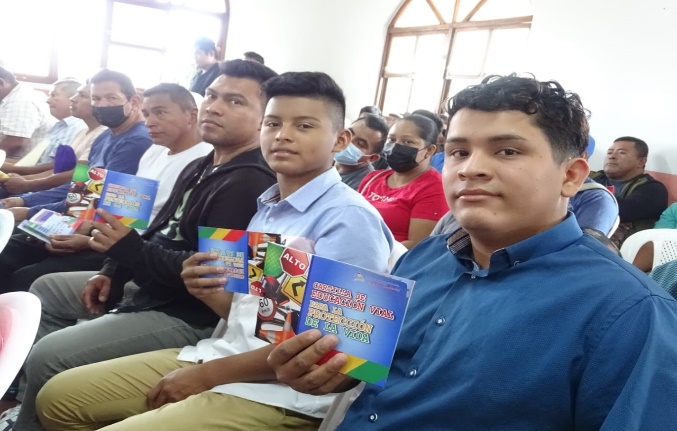 Participaron: Pobladores, conductores de transporte colectivo a nivel nacional, de vehículos particulares, motocicletas, moto taxis, aspirantes a nuevo titulo de licencia de conducir y conductores con licencia suspendidas.

Divulgación de la Cartilla de Educación Vial en: mercados, terminales de buses y parques.

Presentación de la cartilla de educación vial para la protección de la vida y charlas casa a casa en 2,367 hogares, abordando a 10,804 personas en los distritos uno, cuatro, siete y ocho  de Managua.

Charla de Educación Vial a 350 conductores, peatones y pobladores en la entrada a la Colonia Primero de Mayo, Distrito Siete de Managua, Campaña Nacional de Educación Vial y Prevención de los accidentes de tránsito en Cuido y Resguardo de la Vida Policía Nacional y Promotoría Solidaria.
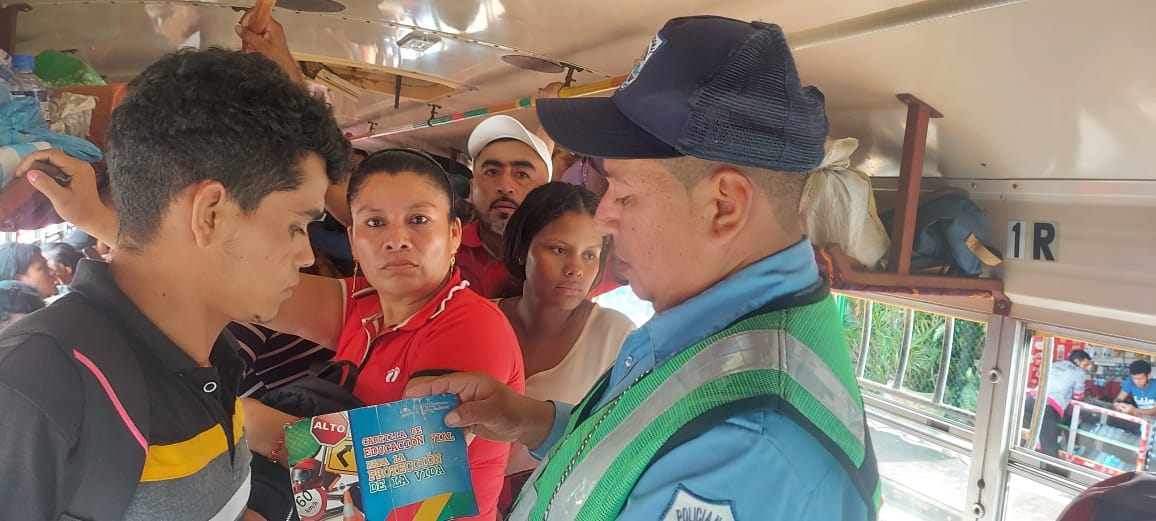 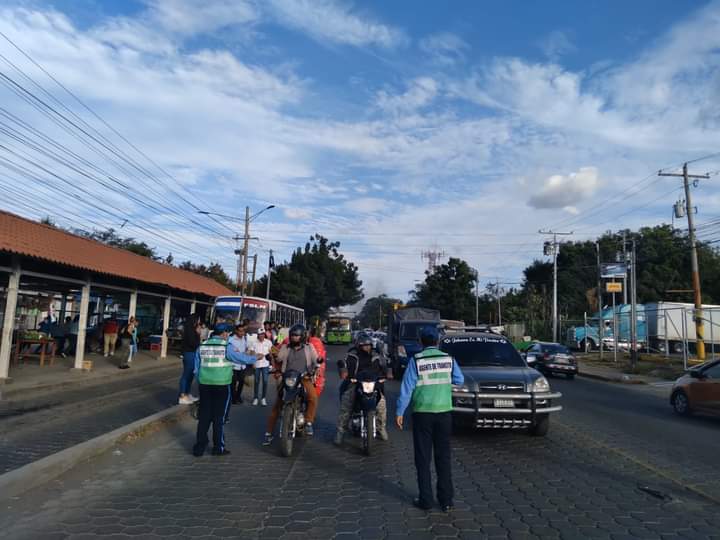 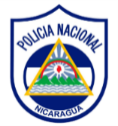 ACCIONES PREVENTIVAS
PLAN NACIONAL DE EMERGENCIA VIAL
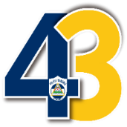 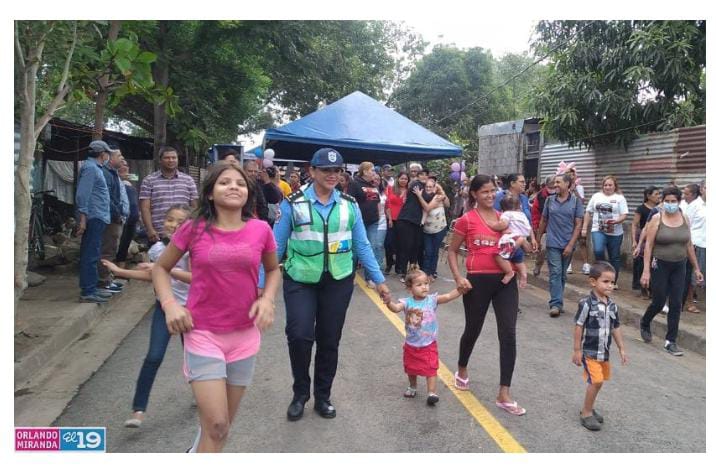 Charla de sensibilización a 840 Pobladores de barrios beneficiados con Inauguración de calles para el Pueblo en Linda Vista Norte, barrio Hilario Sánchez y Las Brisas.

En terminales de buses con el MTI-IRTRAMMA-Alcaldías municipales: 
Control de capacidad de pasajeros y documentación a 1,224 unidades de transporte colectivo.
119 pruebas de alcoholemia a conductores.  
484 inspecciones mecánicas. 

La Policía Nacional, articulada con la Alcaldía de Managua y el Ministerio de Educación señalizó con pasos peatonales 8 centros educativos de primaria y secundaria que se encuentran sobre carreteras y calles con alta afluencia vehicular.
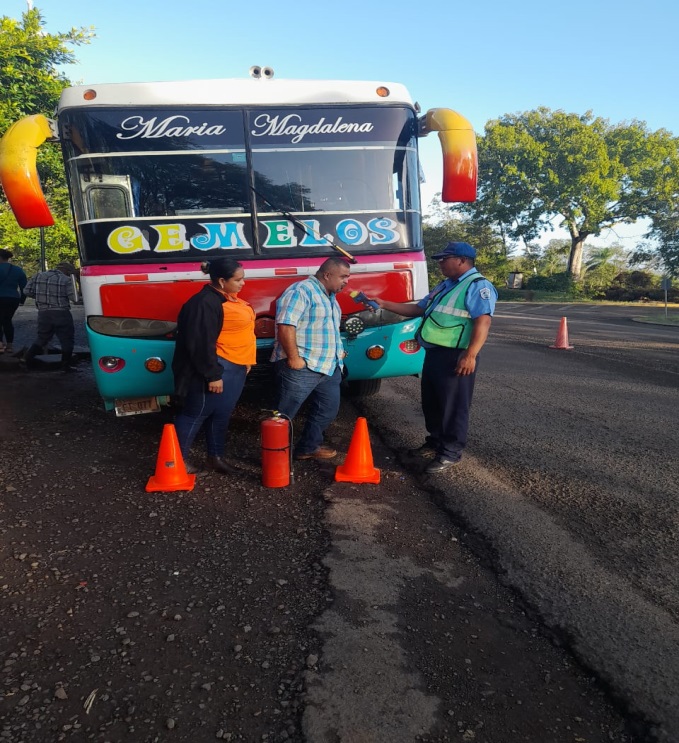 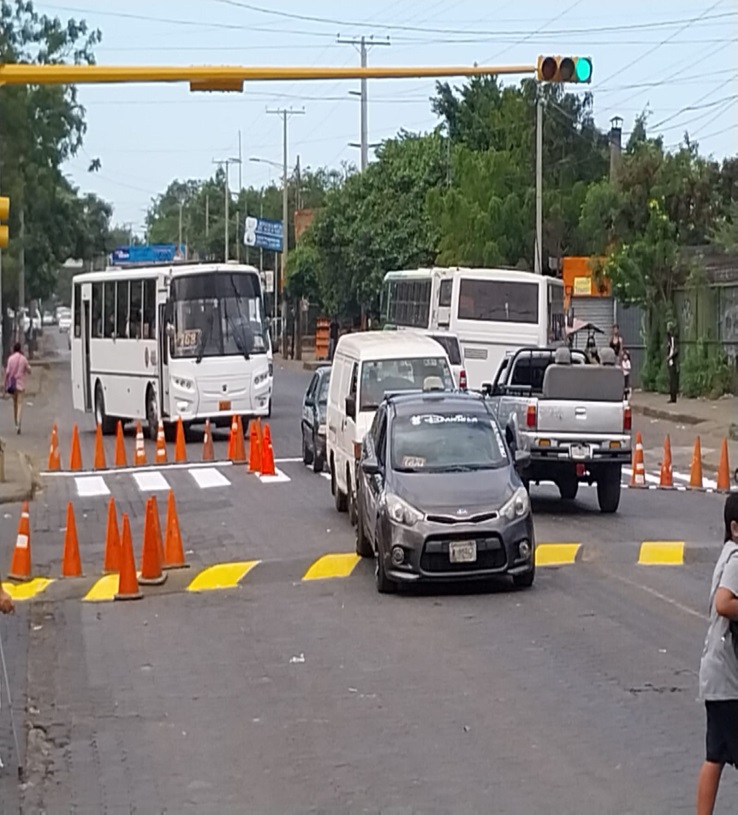 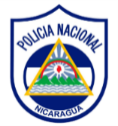 RESULTADOS
PLAN NACIONAL DE EMERGENCIA VIAL
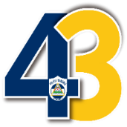 Se garantizó la regulación vial en 83 tramos de carretera de peligrosidad las 24 horas del día en 587 puntos críticos, teniendo como resultados:

En el 96% de los tramos con cobertura policial no se registraron personas fallecidas, ni lesionadas en accidentes de tránsito.

Se requisaron 6,833 vehículos (motocicletas, camionetas, automóviles y camiones) con mensajes de prevención a sus conductores y pasajeros.

Aplicación de 8,824 multas relacionadas a las causas principales que provocan accidentes de tránsito con víctimas. (Exceso de velocidad, invasión de carril, conducir en estado de ebriedad).

126 conductores de motocicletas en estado de ebriedad multados y trasladados a unidades policiales, se ocuparon 372 motocicletas.

1,616 multas a conductores de motocicletas que no utilizan casco protector.
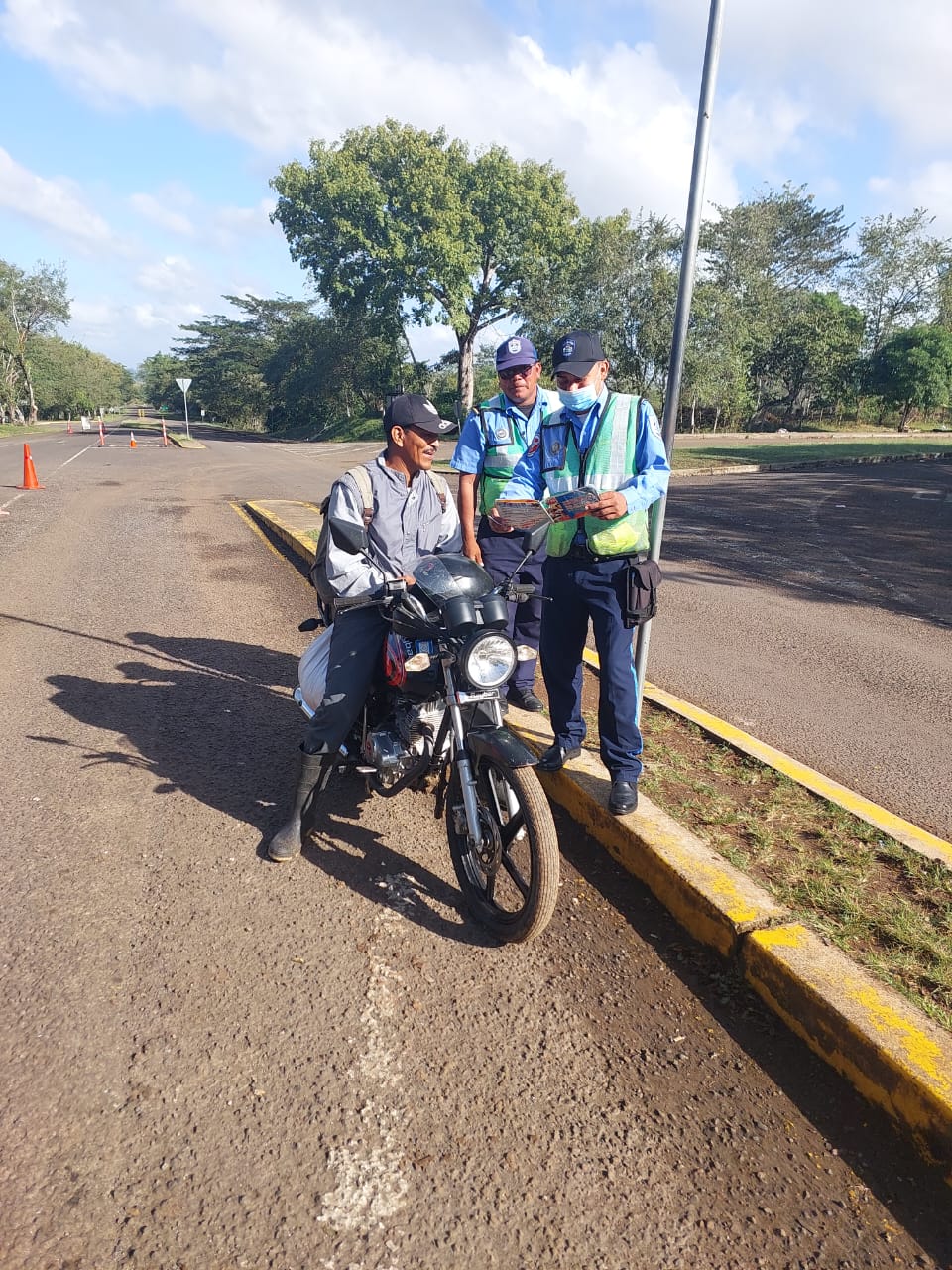 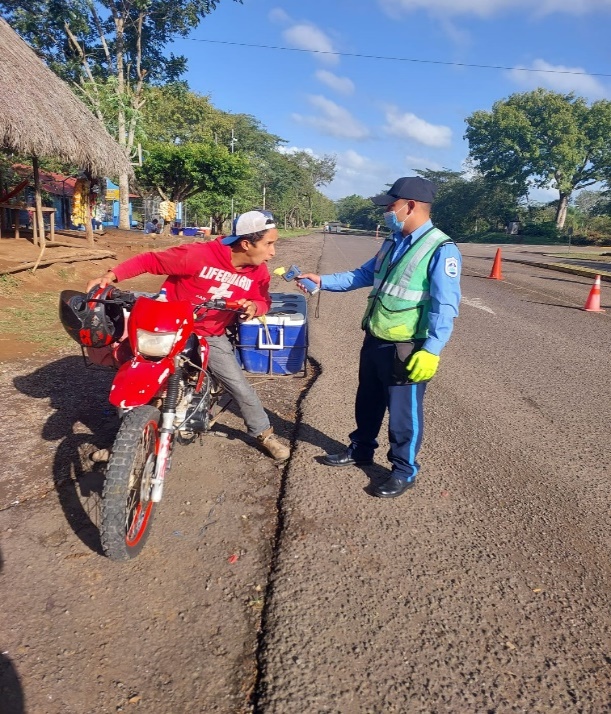 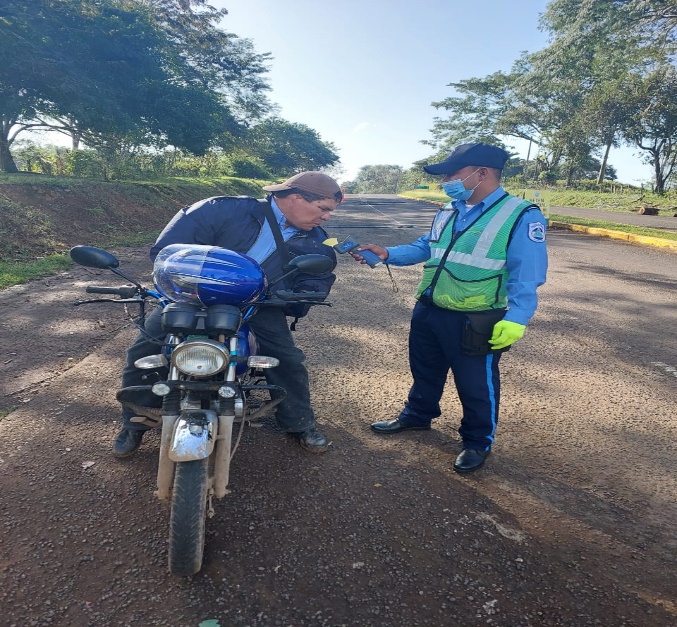 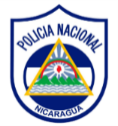 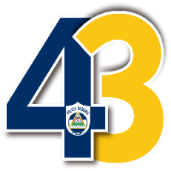 REPORTE SEMANAL DE ACCIDENTES DE TRÁNSITO
Período: lunes 23 al domingo 29 de enero 2023
En 141 municipios del país, no se registraron personas fallecidas. Ocurrieron 816 colisiones, resultaron 14 personas fallecidas y 38 lesionadas.

En relación a la semana anterior, disminuyeron en 3 las personas fallecidas y en 46 las colisiones.


14 Personas fallecidas:

7 conductores
5 Pasajeros
2 Peatones
Principales causas con fallecidos:
 
11 Exceso de velocidad
  3 Estado de ebriedad
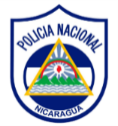 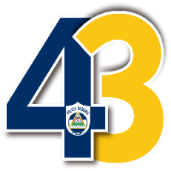 COMPARATIVO DE  ACCIDENTES, FALLECIDOS Y LESIONADOS A NIVEL NACIONAL ENERO  2023 - 2022
Datos comparativos de accidentes de tránsito del mes de enero del año 2023, con el período homólogo enero 2022, nos indica los siguientes resultados:
Disminución: 
431 accidentes de tránsito
9 fallecidos
207 lesionados.
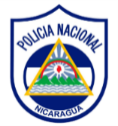 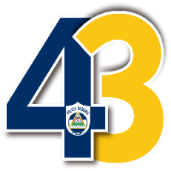 RECOMENDACIONES
La Policía Nacional recuerda a conductores, pasajeros y peatones que los accidentes de tránsito se pueden evitar con actitud responsable y prudente.

Respete los limites de velocidad y atienda las señales de tránsito.

Peatones en la vía: caminen con prudencia, antes de cruzar la vía observe a ambos lados.

La embriaguez es la causa principal de fallecidos en accidentes de tránsito, si toma, no conduzca.

Motociclistas y ciclistas: usar siempre casco de protección y chalecos reflectantes.

Revise el estado mecánico de su vehículo (frenos, llantas, para brisas, luces y pide vías),  utilice los dispositivos de seguridad (triángulos, conos, cintas reflectantes).
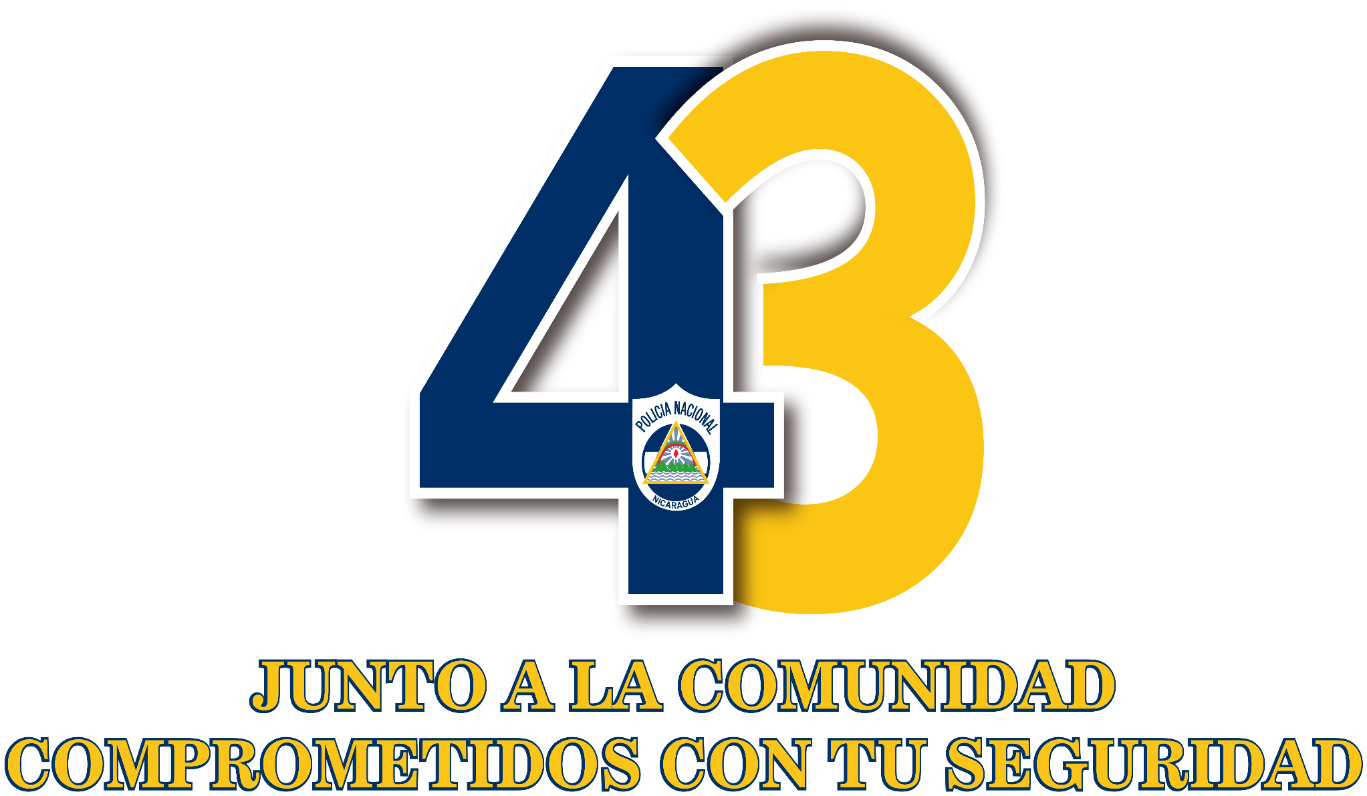 YO PROTEJO MI VIDA ¿Y VOS? 

 LA SEGURIDAD VIAL, ES RESPONSABILIDAD DE TOD@S